My Plant Journal
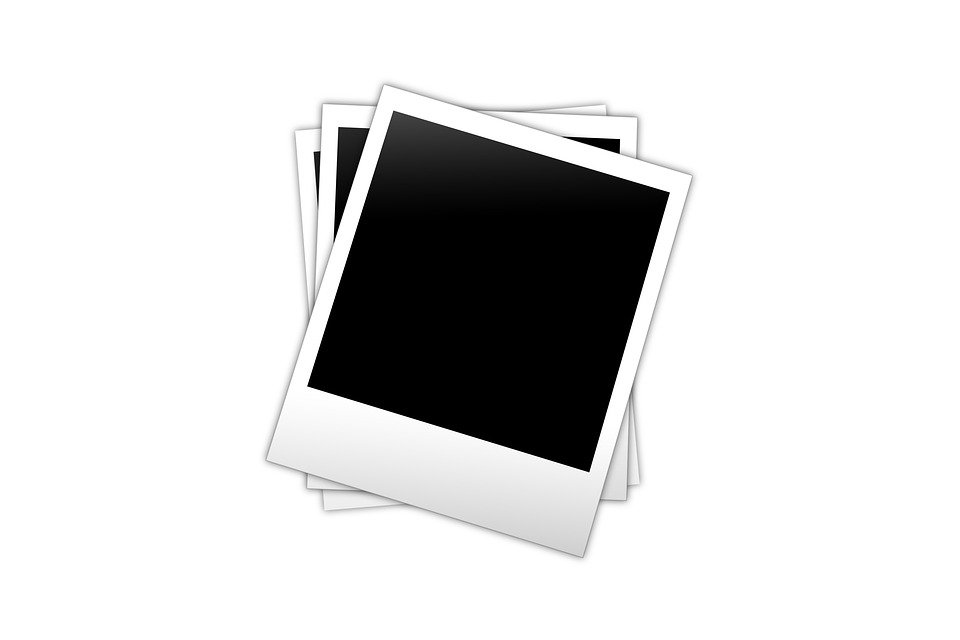 Name: ______________
My Future Plant
Date: __________
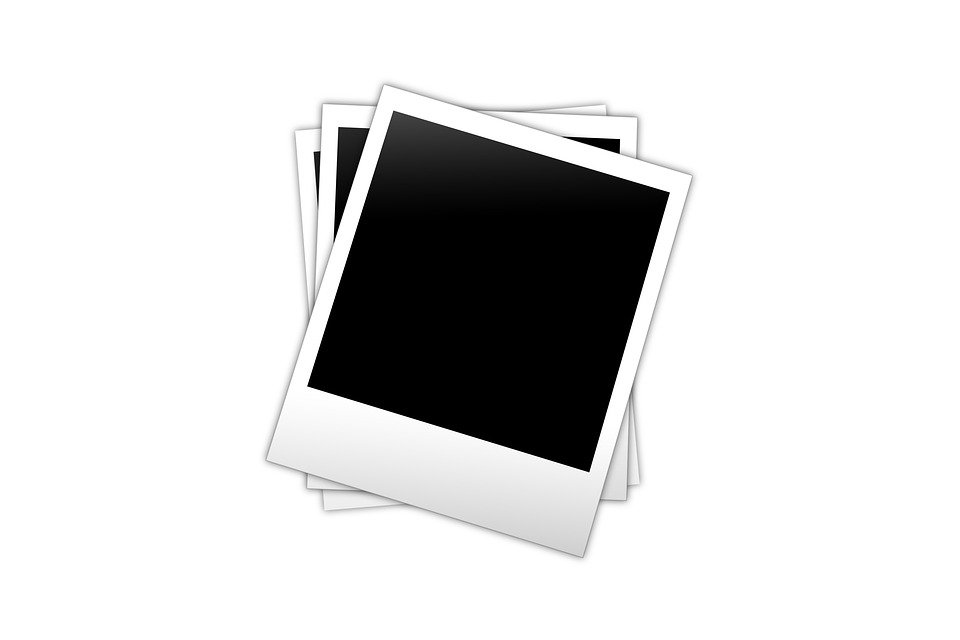 My claim (What will happen?):
________________________________________________________________________________________________________________________________________________________________________________________________
Hypothesis
Date: __________
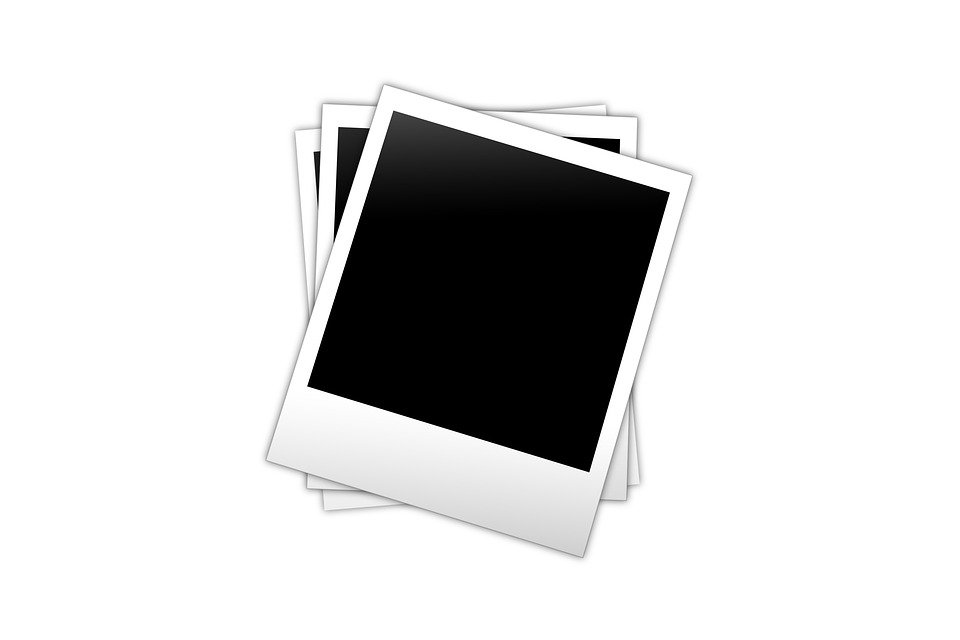 What materials will you need?
___________________________________________________________________________________________________________________________________________________________________________________________________________________________________________________
Supplies
Date: __________
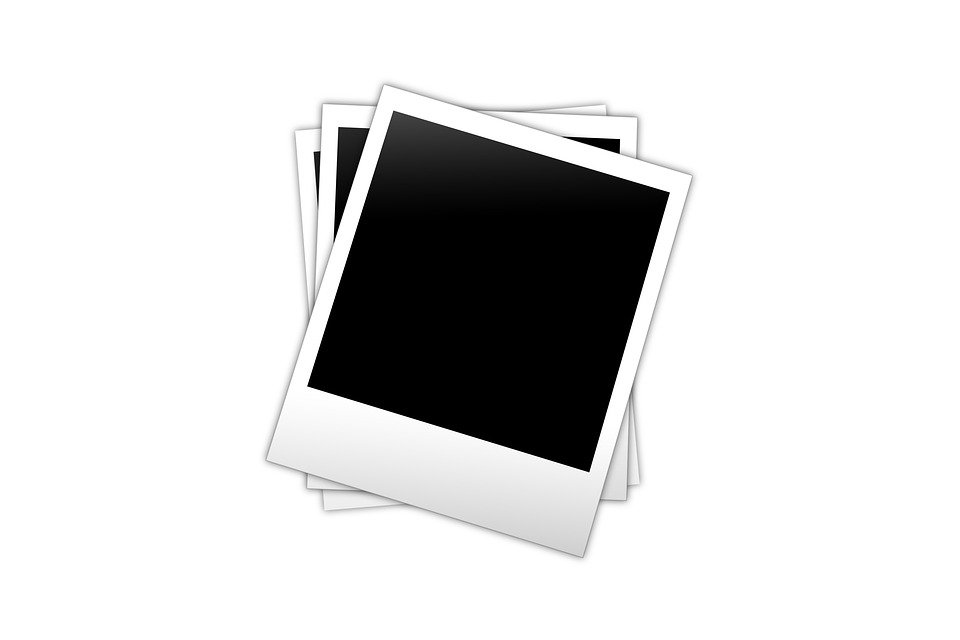 Procedure (What did we do?):
___________________________________________________________________________________________________________________________________________________________________________________________________________________________________________________
Procedures
Date: __________
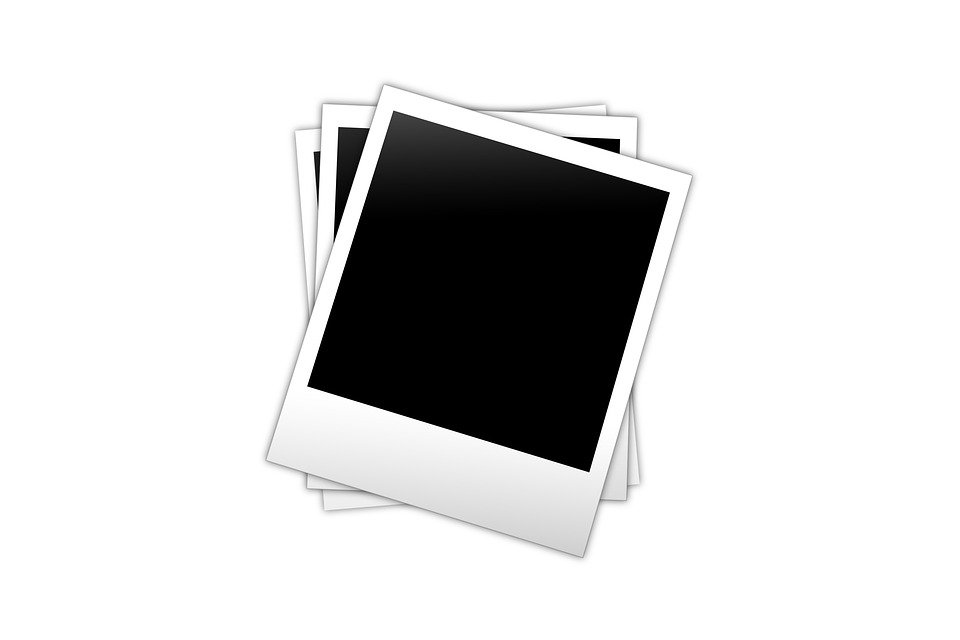 How will you take care of your plant?
___________________________________________________________________________________________________________________________________________________________________________________________________________________________________________________
Procedures
Date: __________
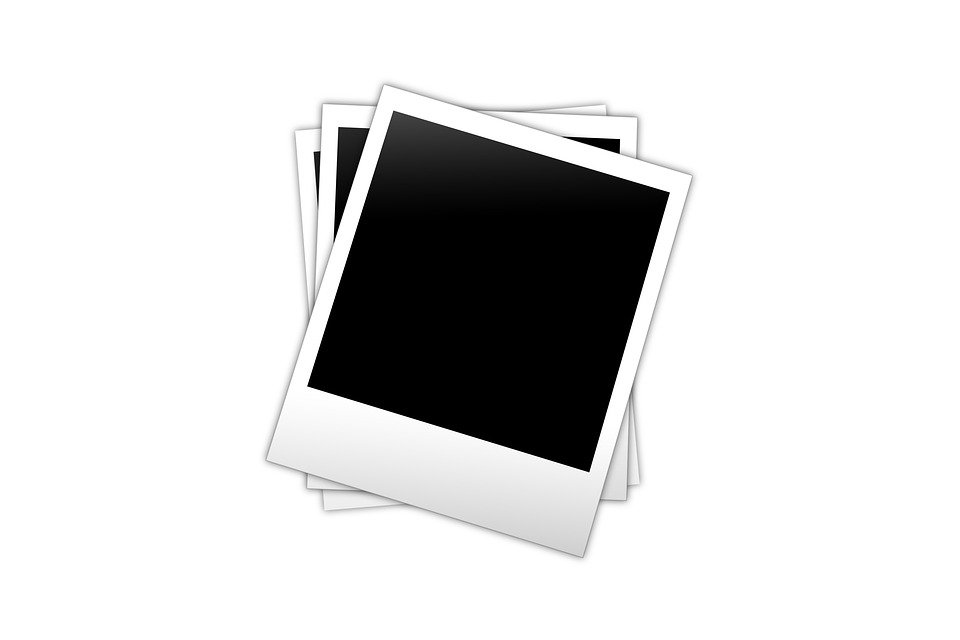 What did you notice today about your plant?
___________________________________________________________________________________________________________________________________________________________________________________________________________________________________________________
Day 1
Date: __________
What did you notice today?
_______________________________________________________________________________________________________________________________________
What has changed since your last recording? If nothing changed, why not?
_______________________________________________________________________________________________________________________________________
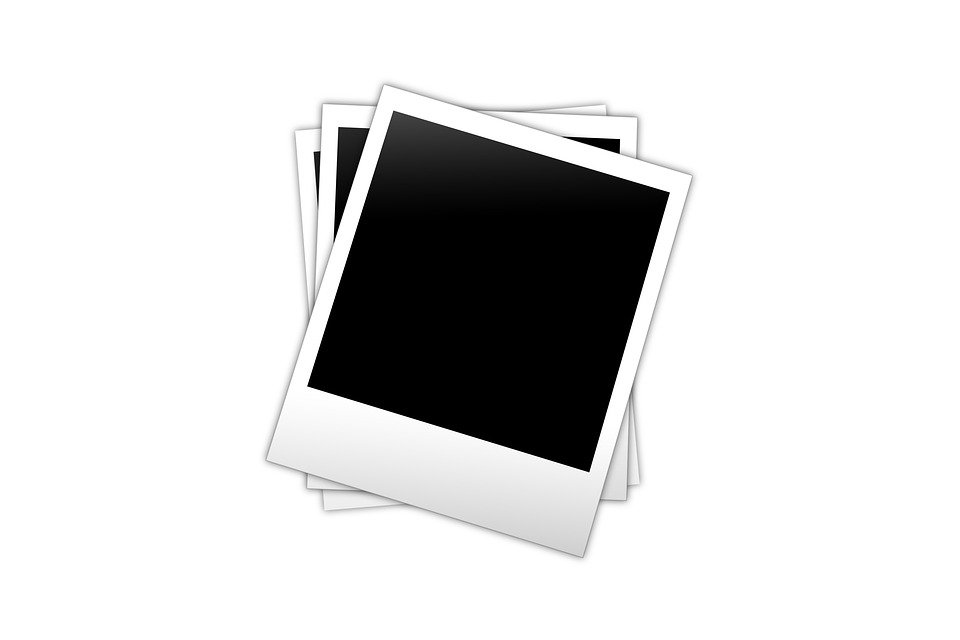 Day ___
Date: __________
Final day reflection: What did you notice today?
____________________________________________________________________________________________________________
According to your data, what do you believe happened to your plant?  _______________________________________________________________________________________________________________________________________
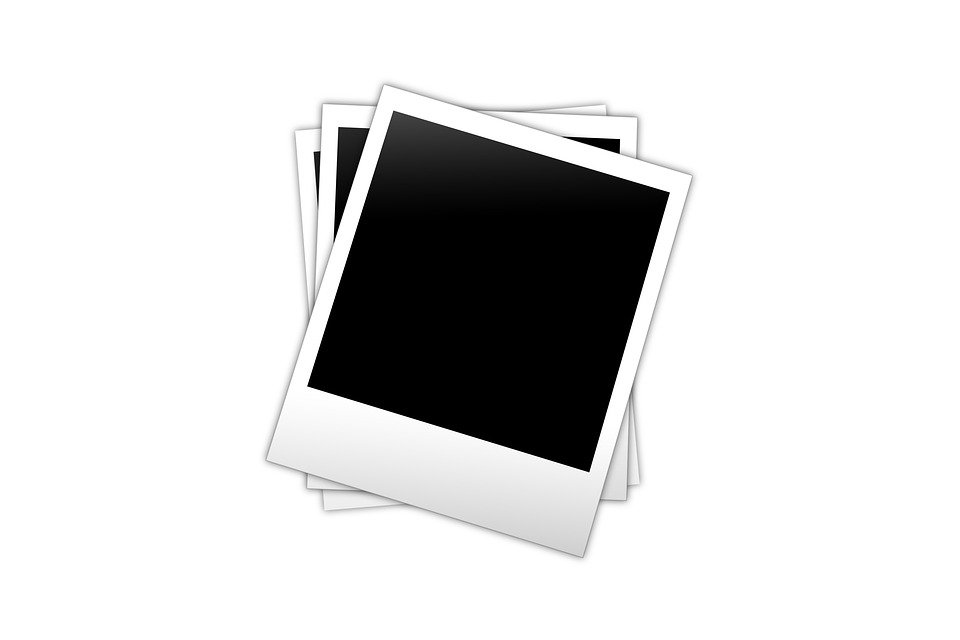 Final Day Reflection
Date: __________
Was your claim correct? If not, why not?
_______________________________________________________________________________________________________________________________________

Restate your claim and provide the evidence:
__________________________________________________________________________________________________________________________________________________________________
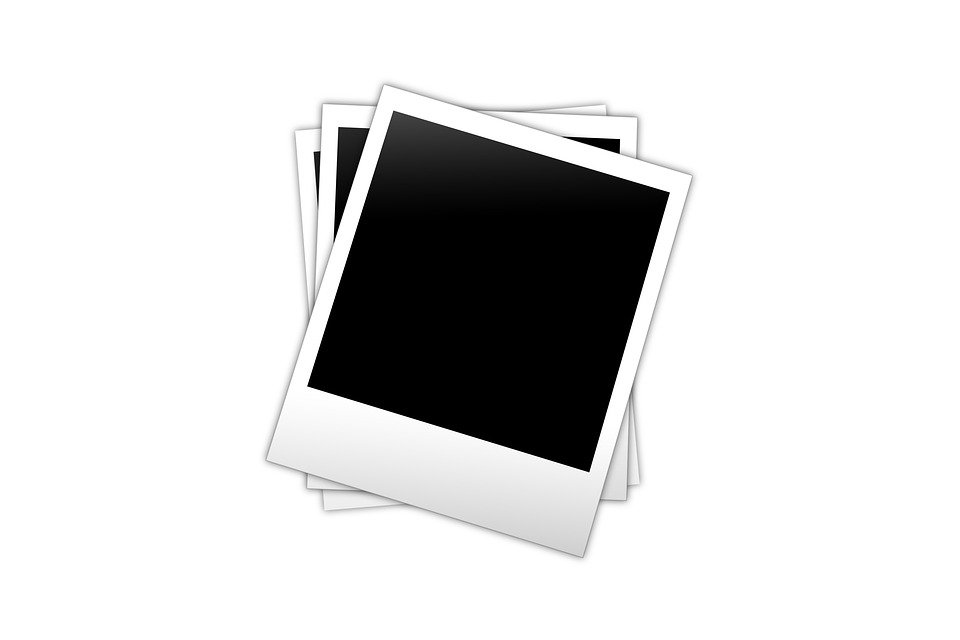 Final Day Conclusion